Животные растительноядные и хищники
Окружающий мир1 класс
Учитель: А.В. Панина
МБОУ СОШ №179
Назови одним словом
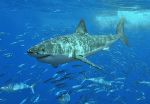 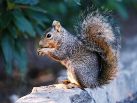 ЖИВОТНЫЕ
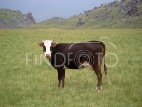 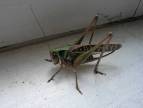 НАШИ РУБРИКИ
Секретные материалы
Открытия
Самый наблюдательный
Ум хорошо, а два лучше
Это интересно
итоги
Окружающий мир
природа
Создано руками человека
живая
неживая
Животные
Растения
Грибы
Бактерии
протисты
Космос
Вода
Воздух
Поверхность земли и её недра
Назови по способу питания
ХИЩНИК
РАСТИТЕЛЬНОЯДНЫЙ
Убери лишний признак
Развиты зубы
 Клыки
 Хвост
 Сильные             мощные лапы
 Когти
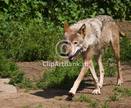 Раздели на две группы
хищники
растительноядные
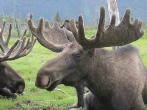 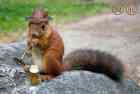 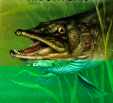 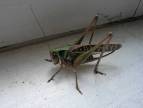 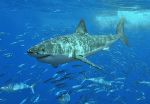 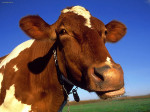 Кто кем питается?
Обведи хищников
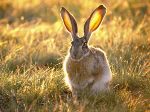 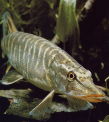 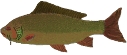 Памятник волку в Англии